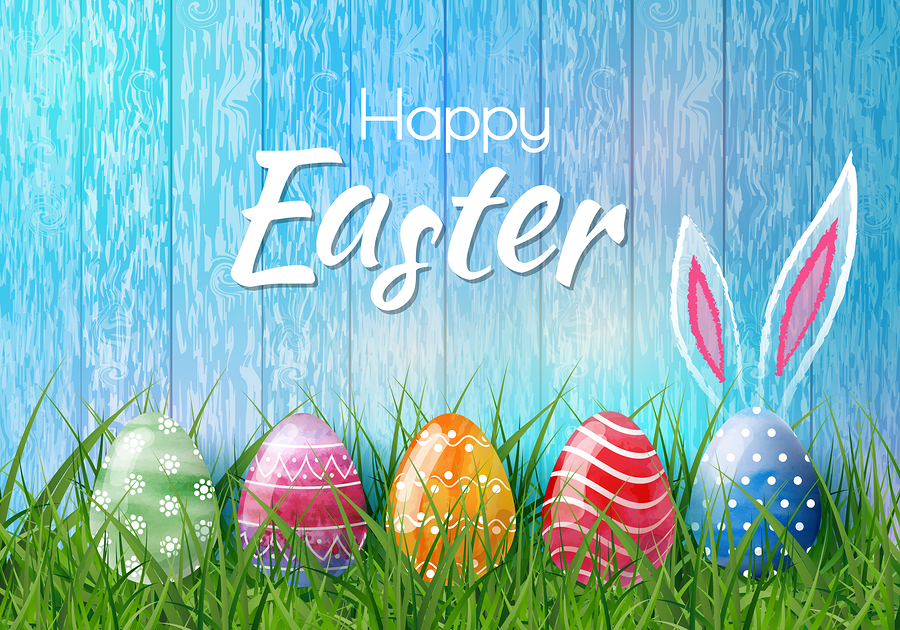 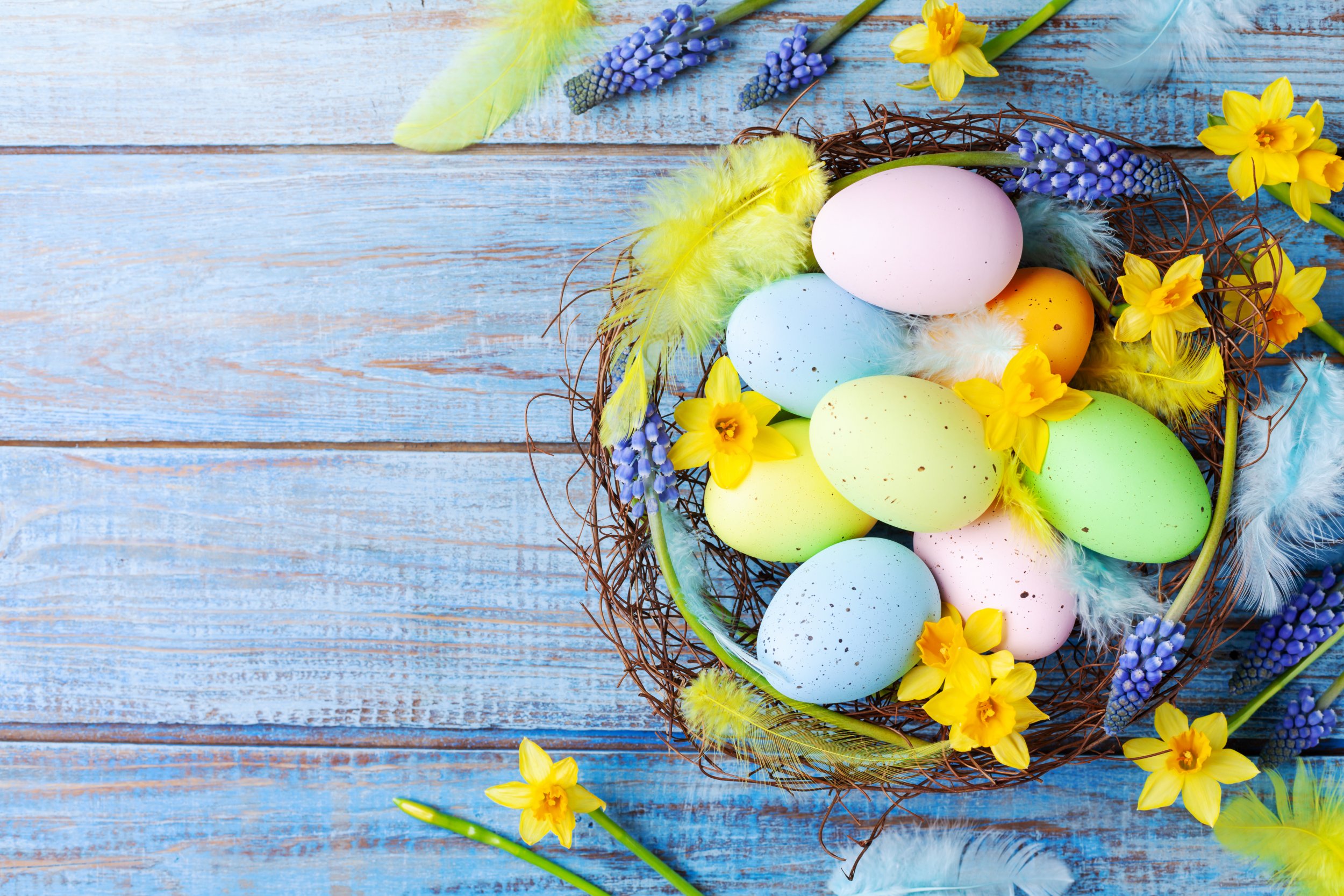 WARM UP!
GOOD MORNING EVERYBODY!
ARE YOU READY?
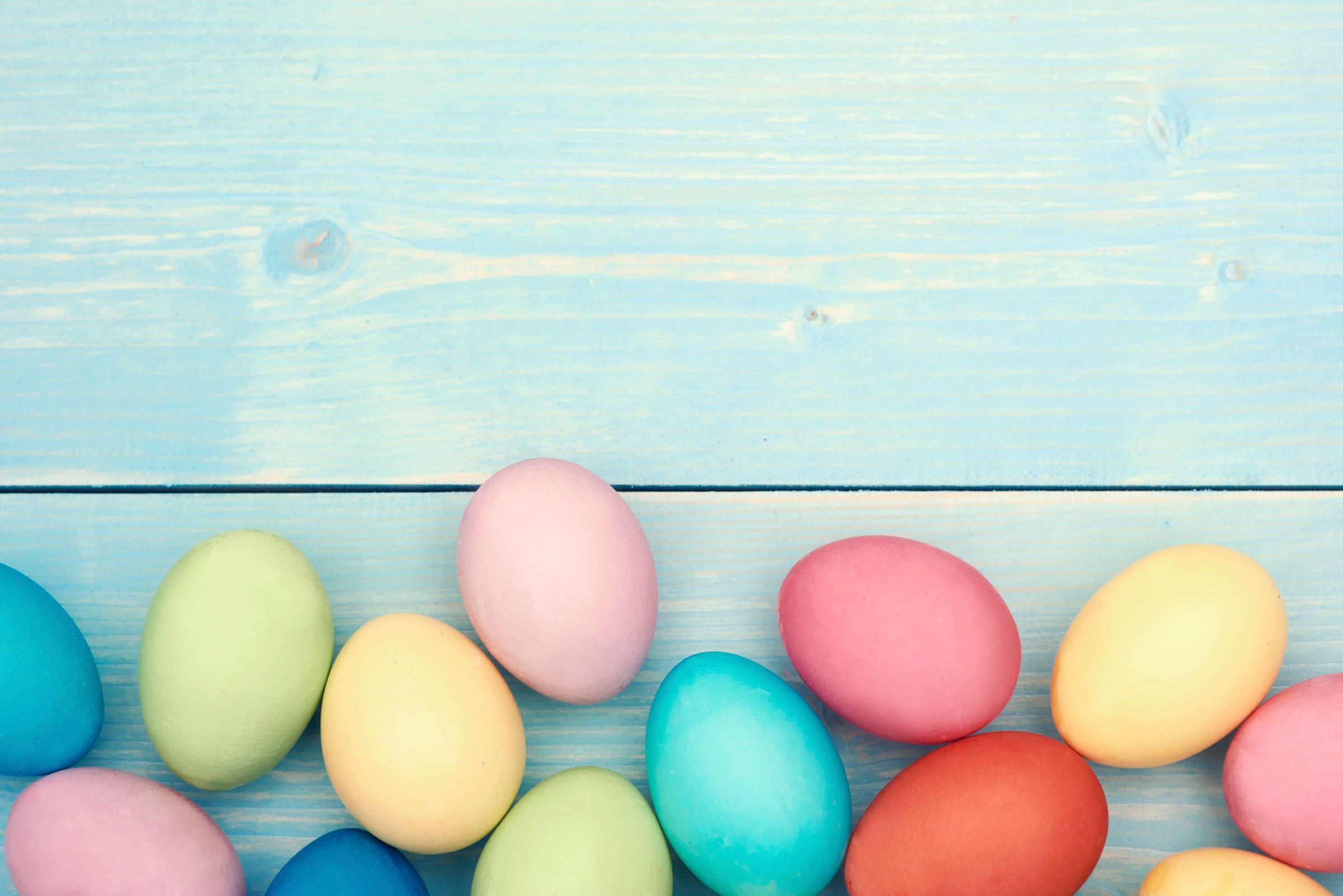 WHAT IS YOUR NAME?
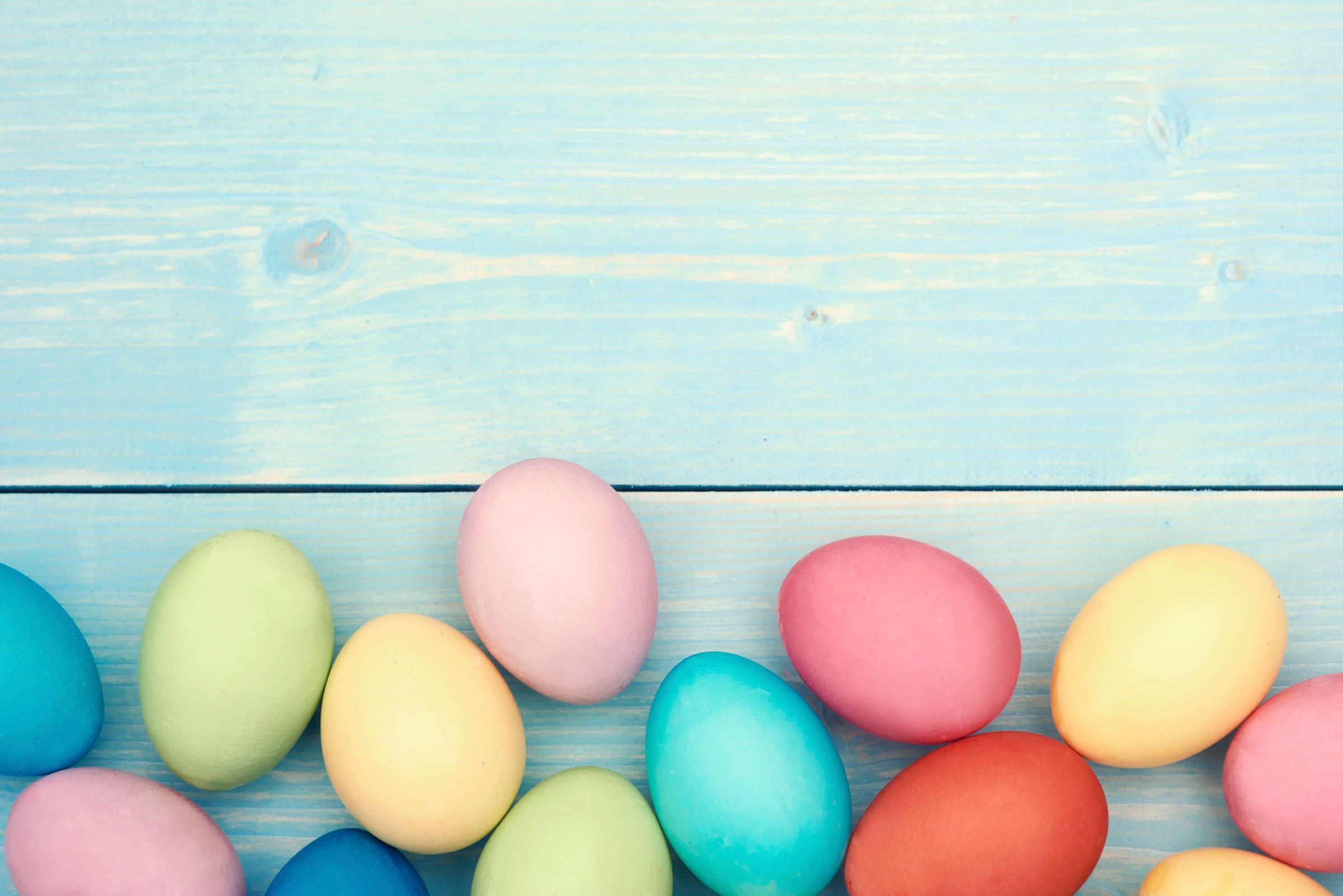 DO YOU LIKE CHOCOLATE EGGS?
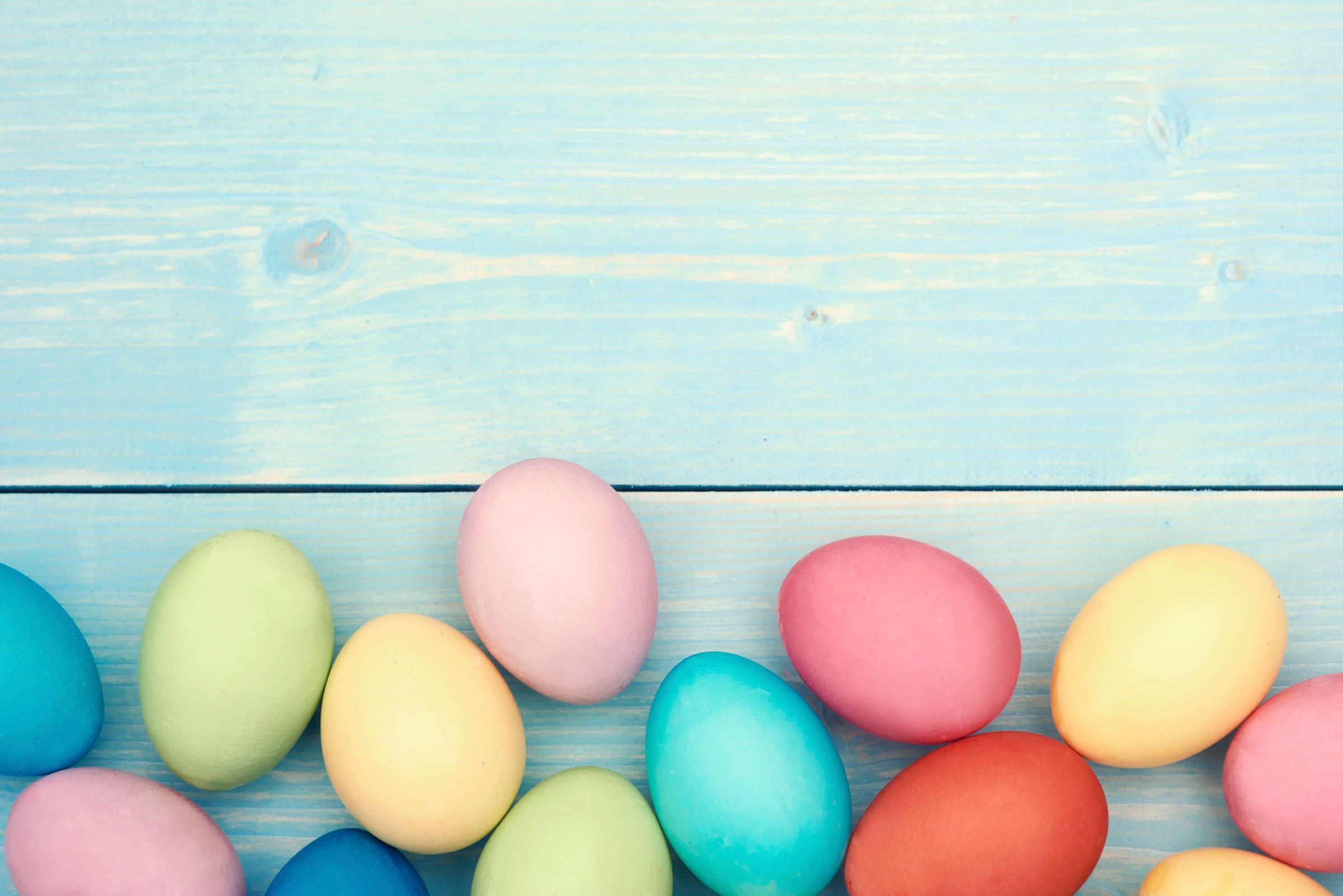 HAVE YOU GOT A PET?
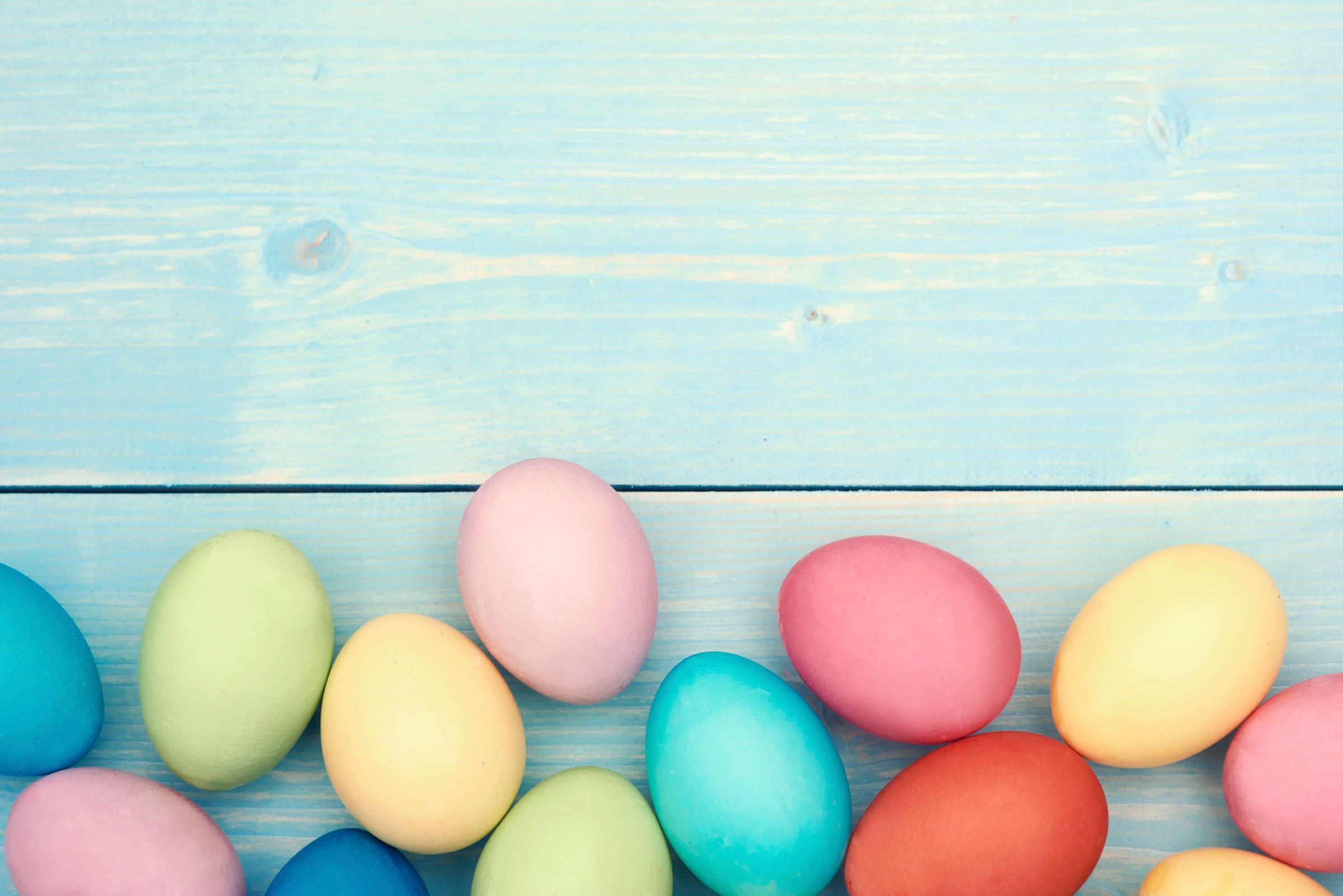 WHAT IS YOUR PET'S NAME?
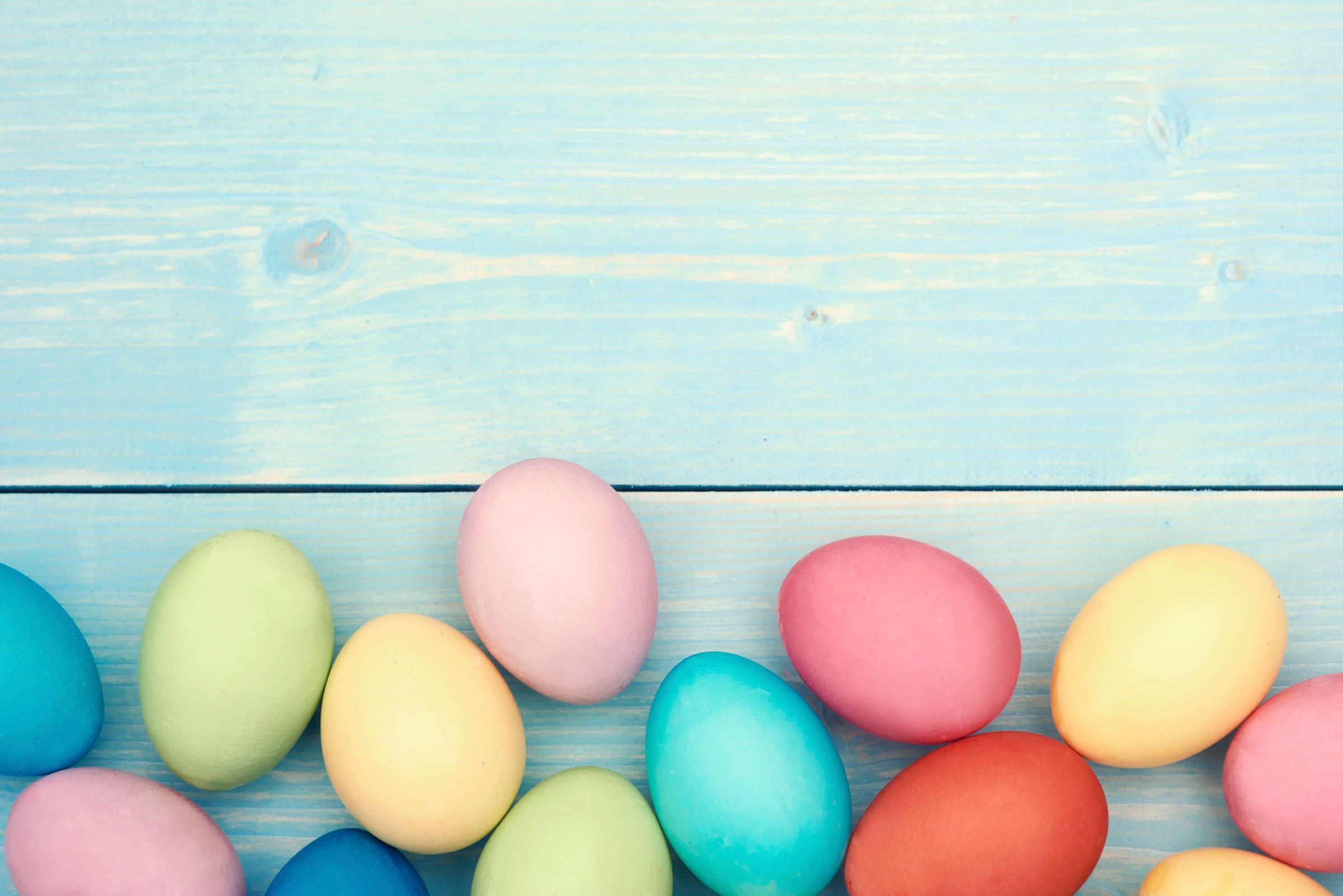 HAVE YOU GOT SIBLINGS?
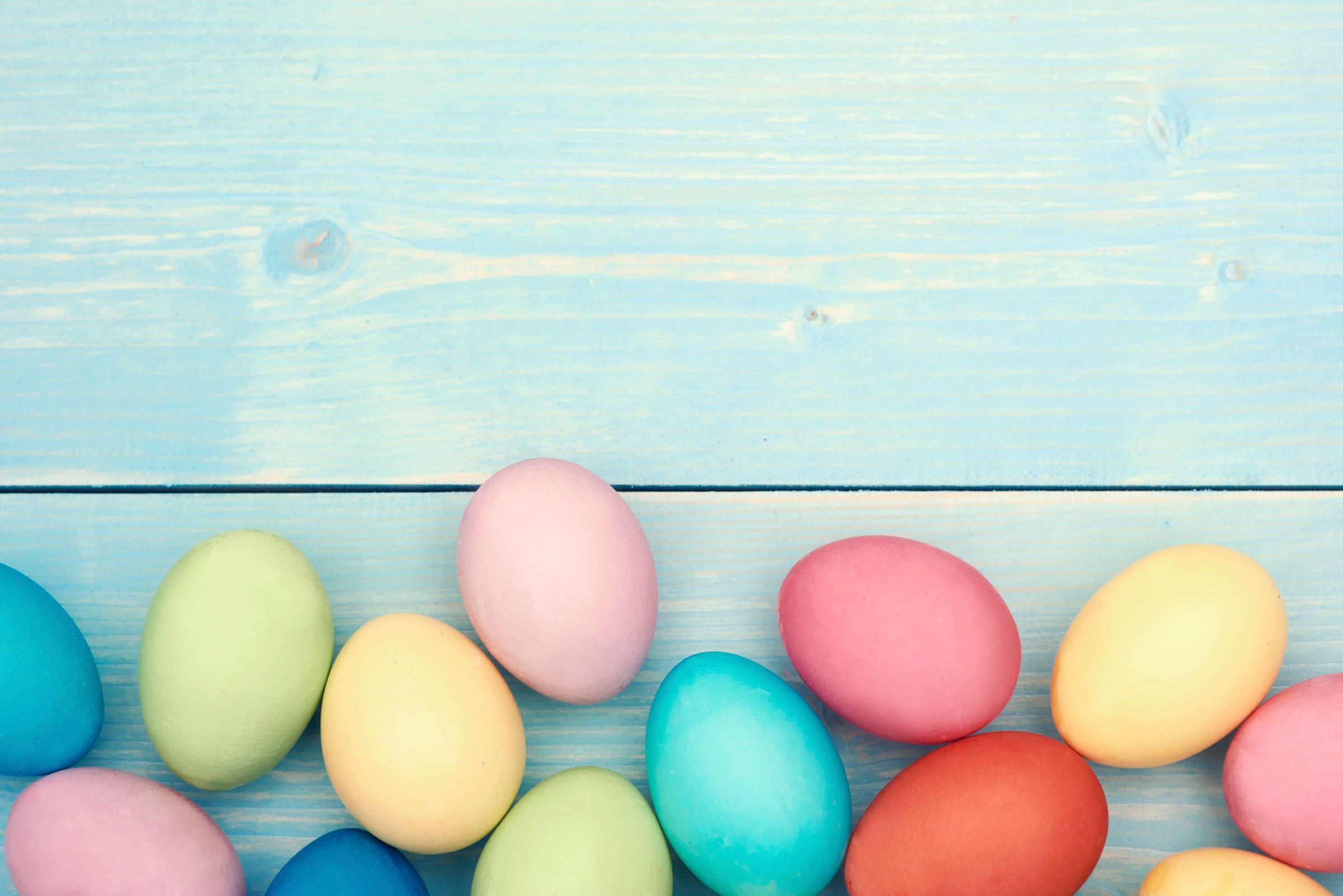 HOW OLD ARE YOU?
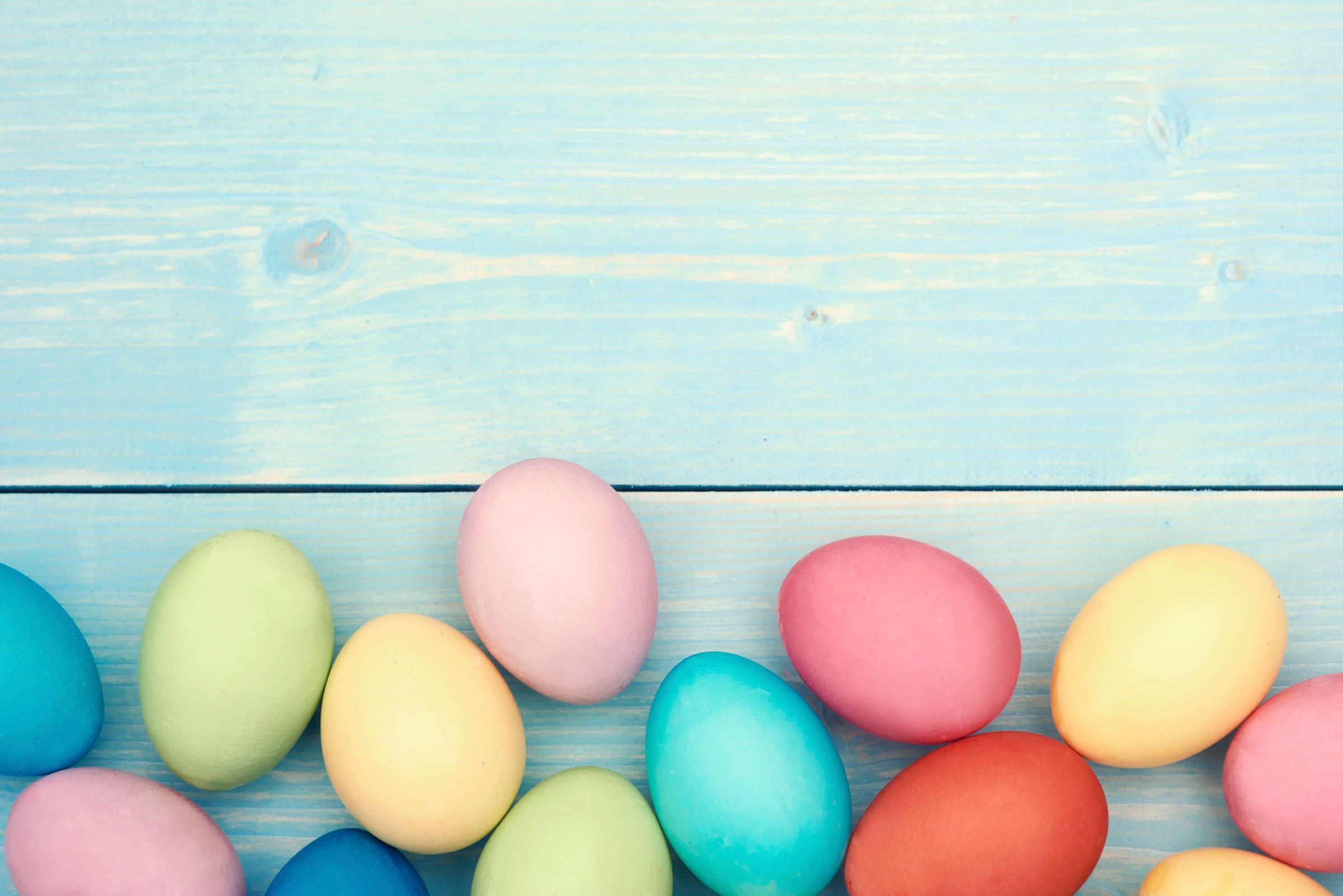 HOW ARE YOU FEELING TODAY?
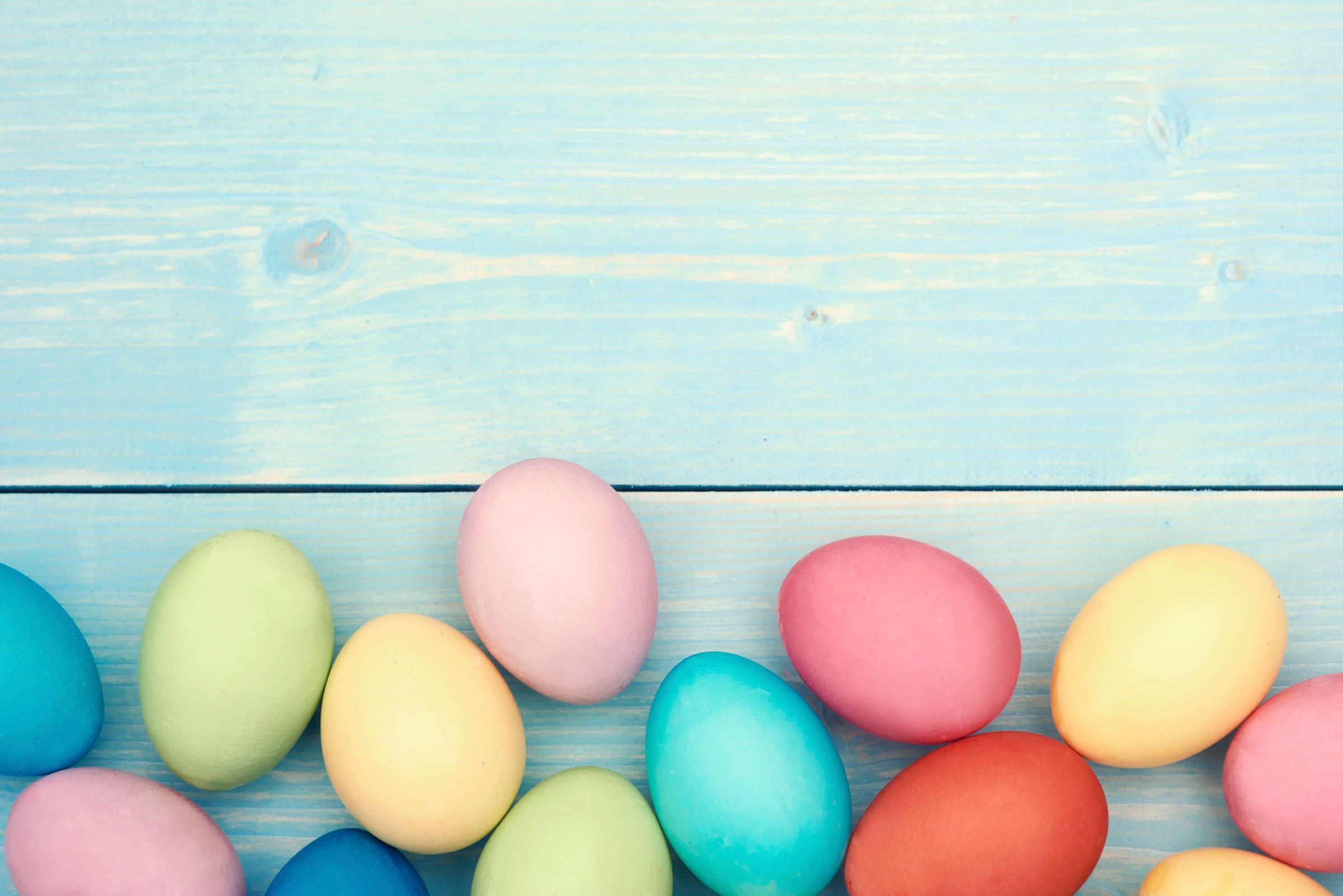 WHAT ARE YOU WEARING TODAY?
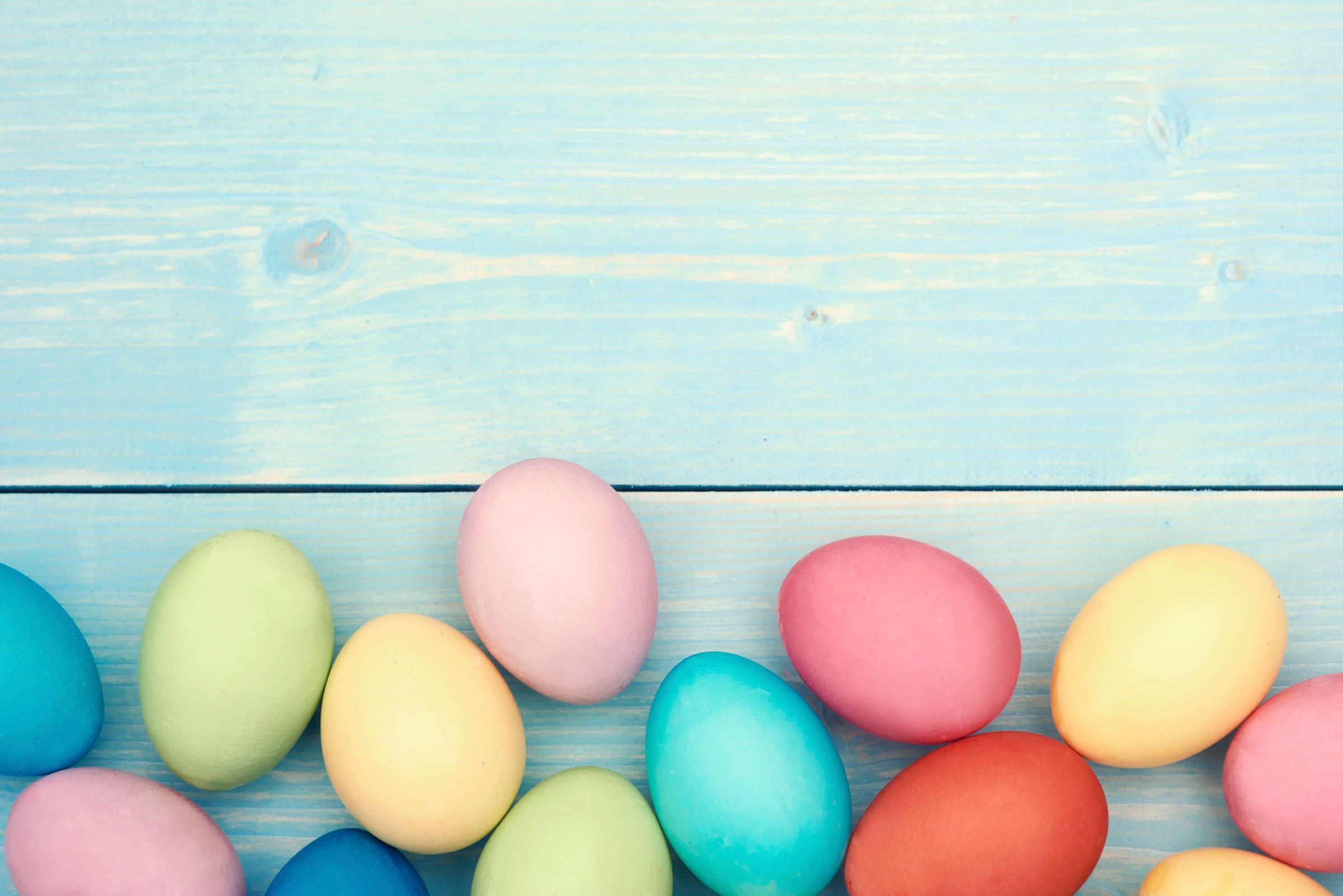 DO YOU LIKE SPIDERS?
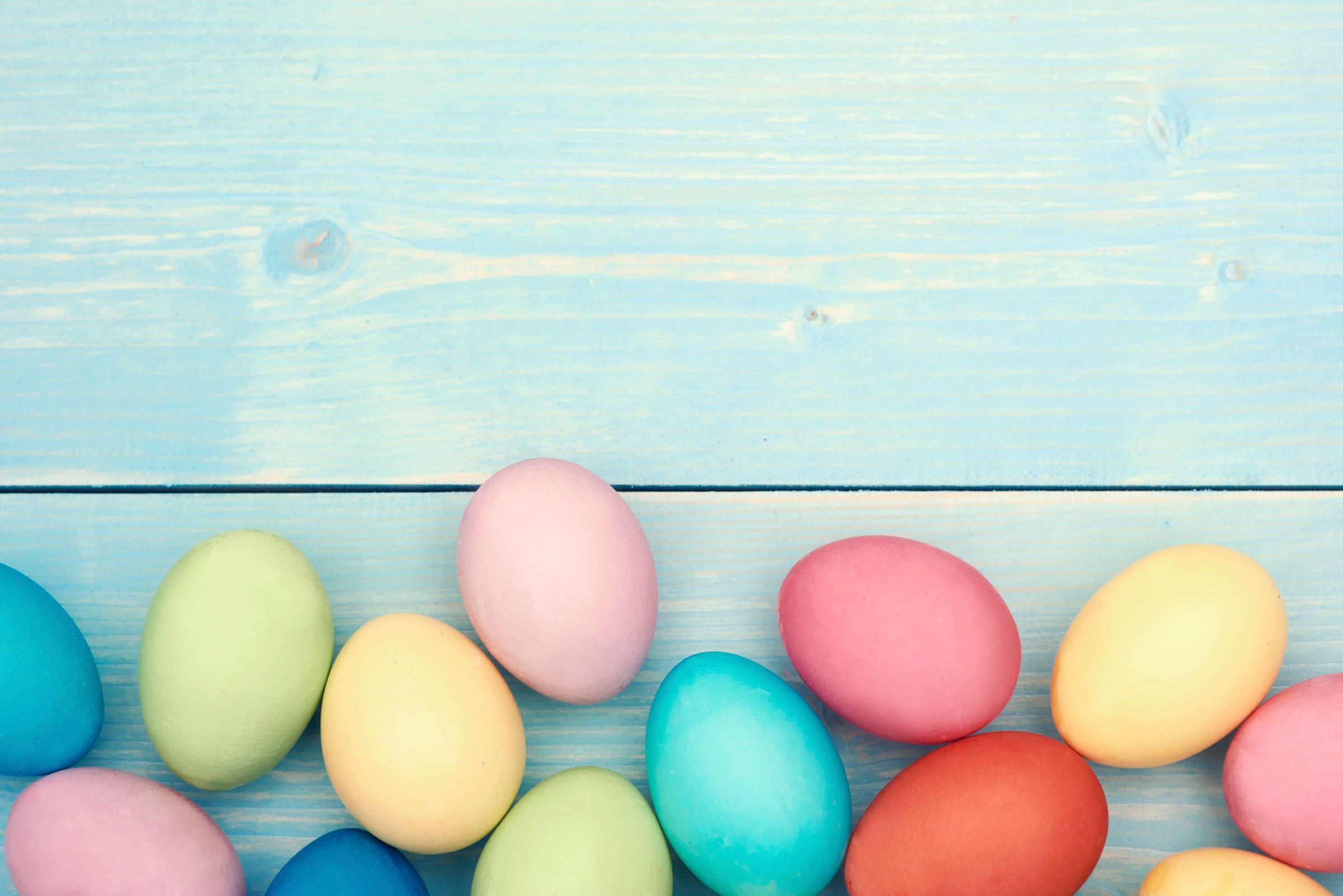 CAN YOU SEE YOUR SCHOOL?
No, I can not. No I can't
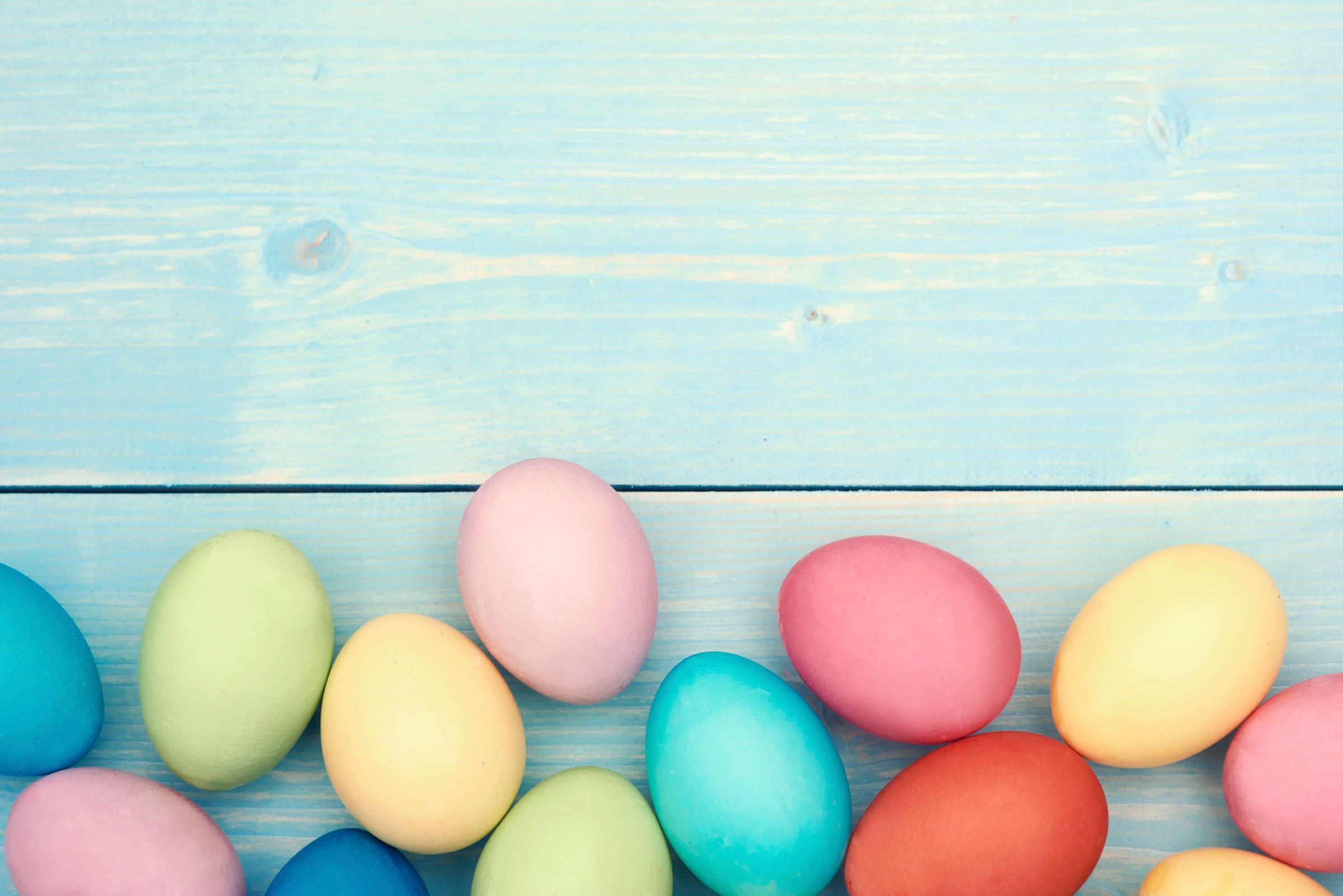 ARE YOU A BOY OR A GIRL?
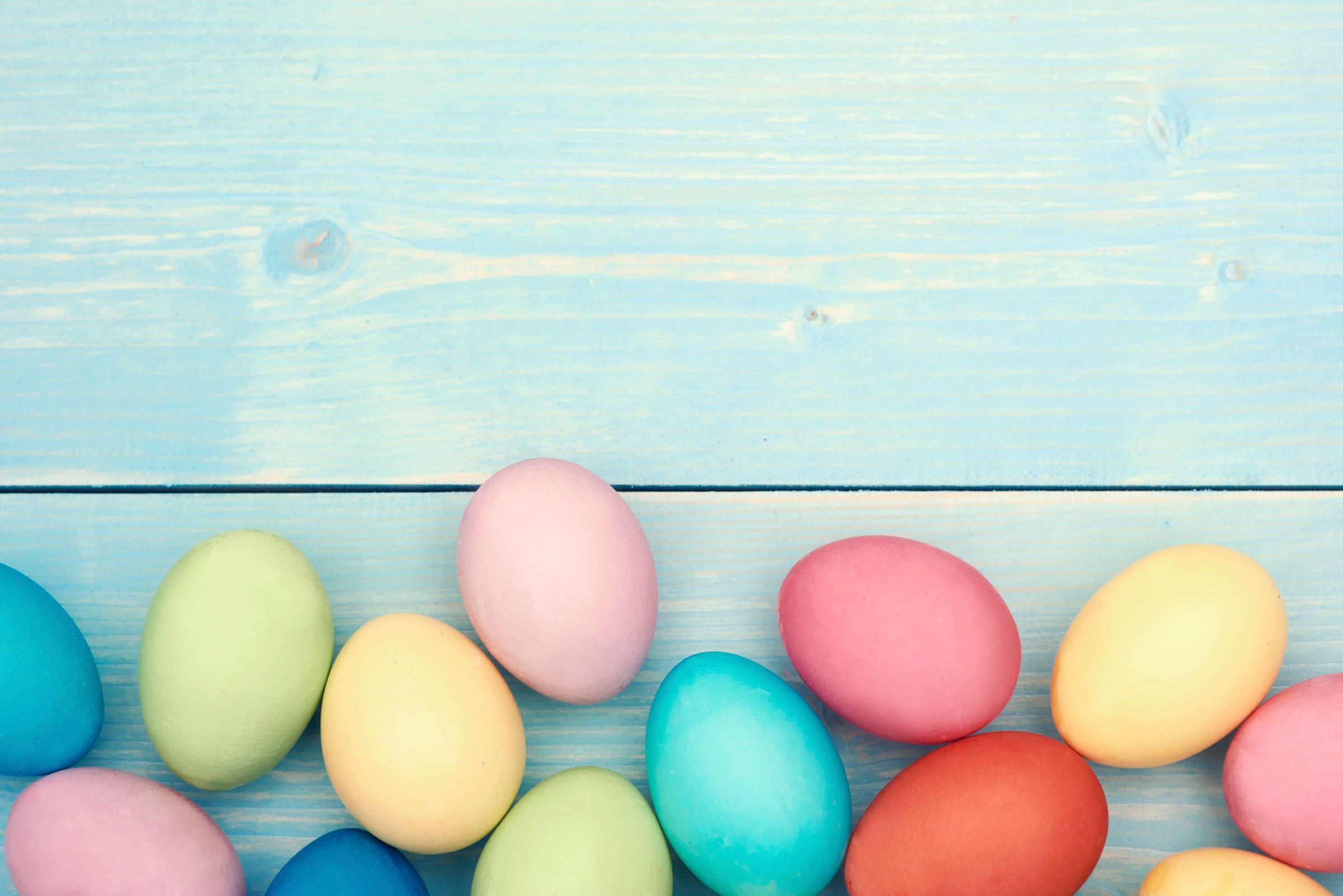 WHERE DO YOU LIVE?
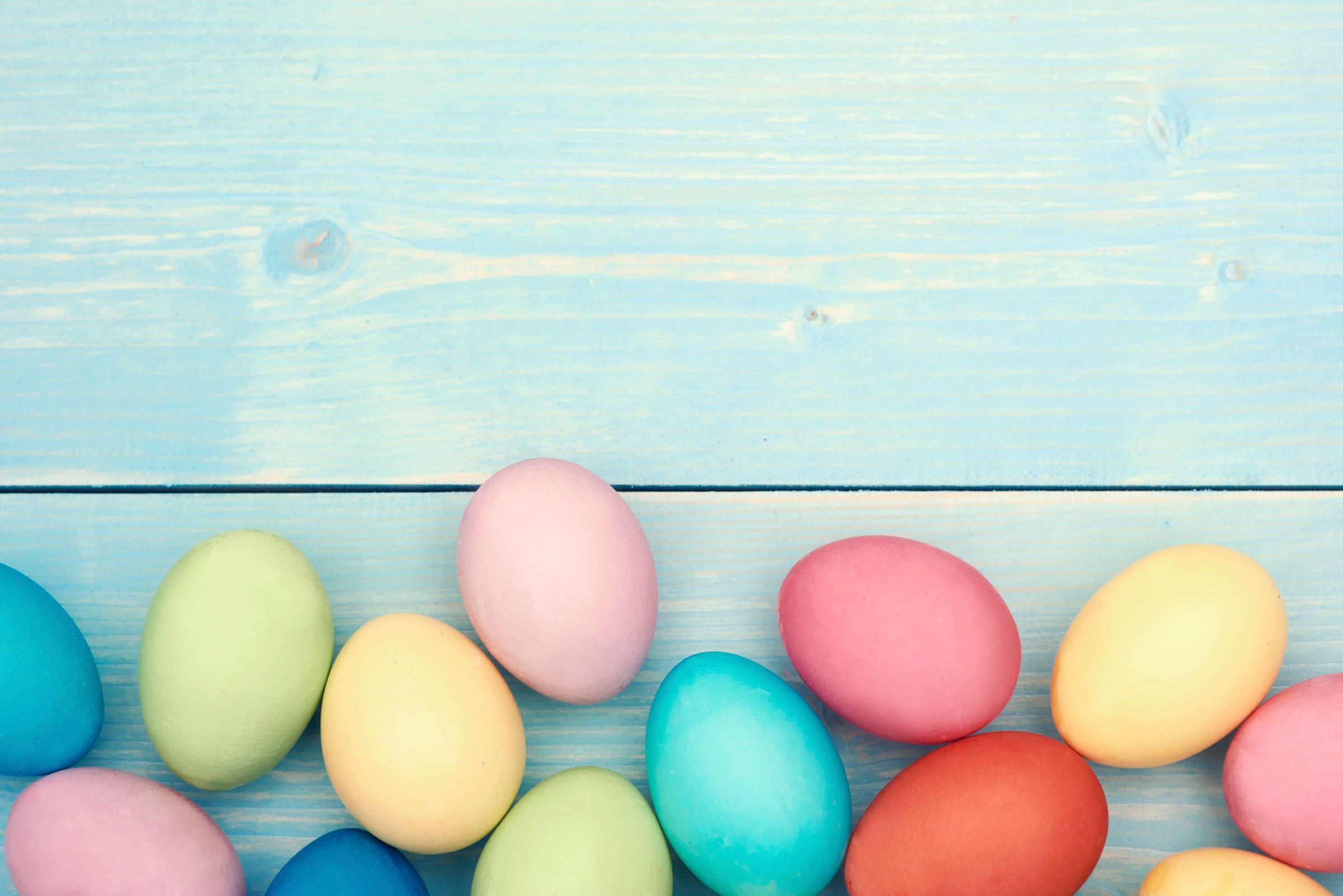 DO YOU SPEAK CZECH?
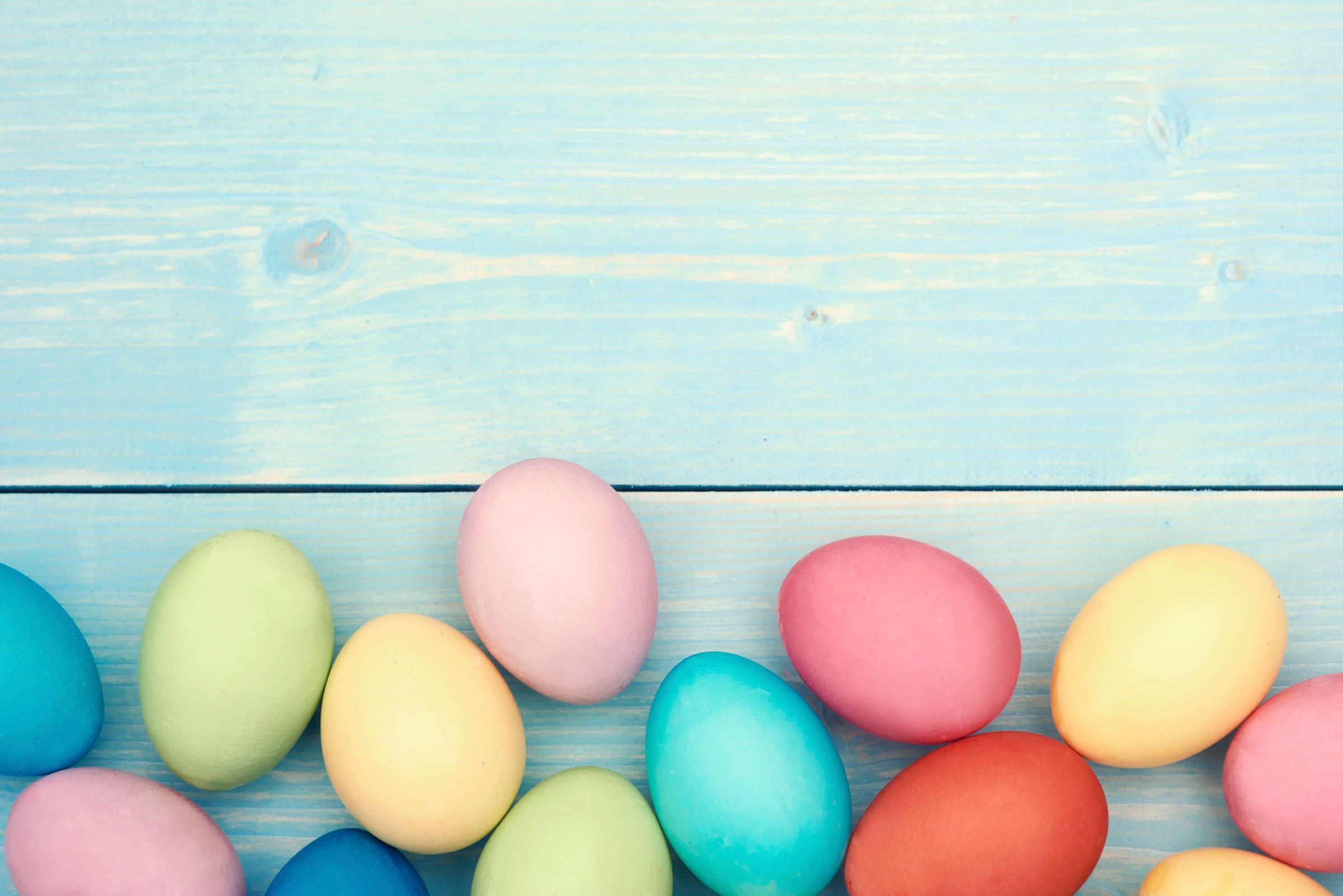 DO YOU LIVE IN THE CZECH REPUBLIC?
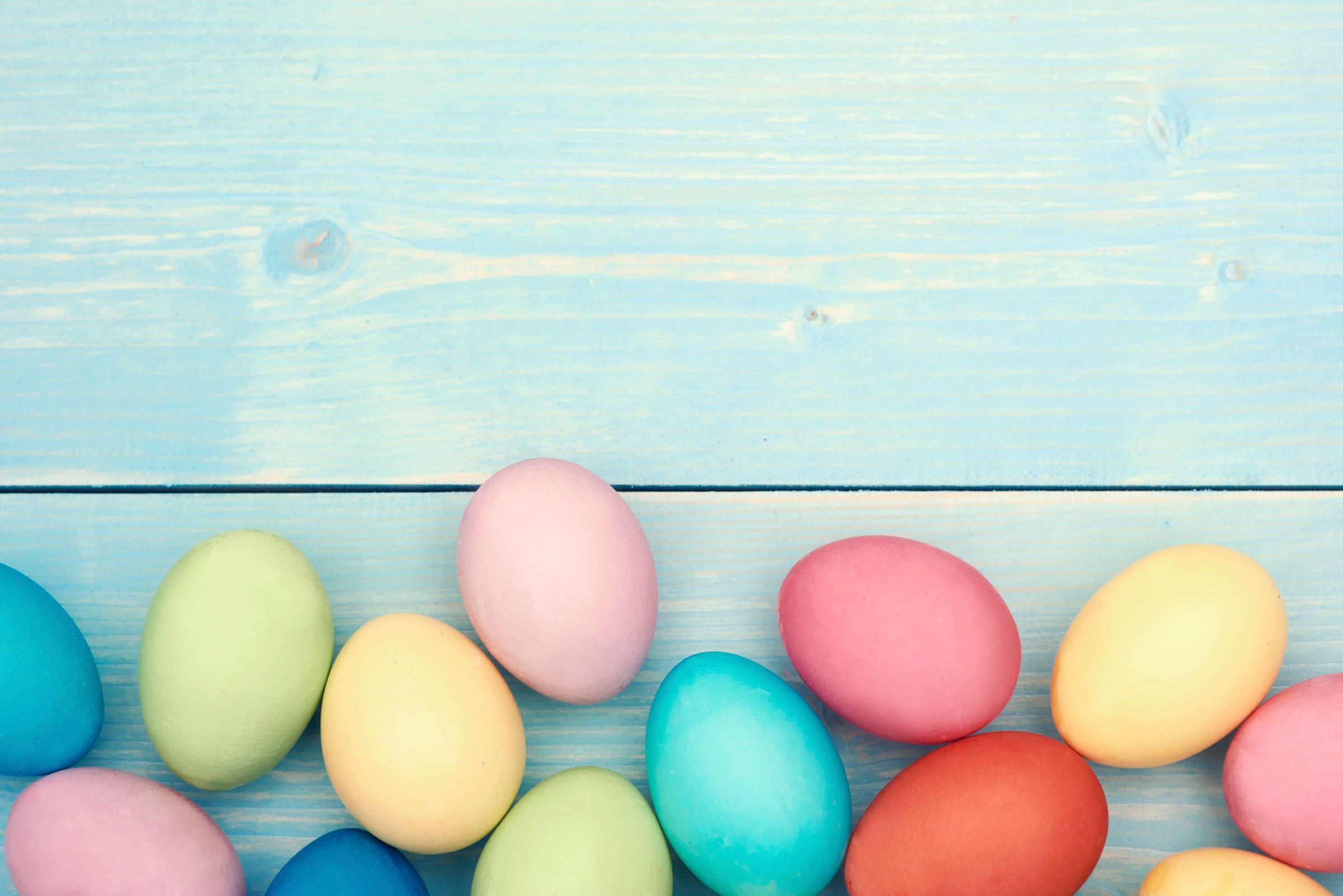 DO YOU SLEEP IN YOUR BED?
Co mají tyhle otázky společné?
DO YOU SPEAK CZECH?
DO YOU LIVE IN THE CZECH REPUBLIC?
DO YOU SLEEP IN YOUR BED?
NÁPOVĚDA
DO YOU SPEAK CZECH?
DO YOU LIVE IN THE CZECH REPUBLIC?
DO YOU SLEEP IN YOUR BED?
PRESENT SIMPLE – přítomný čas
DO YOU SPEAK CZECH?
DO YOU LIVE IN THE CZECH REPUBLIC?
DO YOU SLEEP IN YOUR BED?
Odpověď
DO YOU SPEAK CZECH?
DO YOU LIVE IN THE CZECH REPUBLIC?
DO YOU SLEEP IN YOUR BED?

Yes, I do.
No, I don't.
Odpověď
DO YOU SPEAK CZECH?
I speak Czech.

DO YOU LIVE IN THE CZECH REPUBLIC?
I live in the Czech republic.

DO YOU SLEEP IN YOUR BED?
I sleep in my bed.
Zápor
DO YOU SPEAK CZECH?
I speak Czech.

DO YOU LIVE IN THE CZECH REPUBLIC?
I live in the Czech republic.

DO YOU SLEEP IN YOUR BED?
I sleep in my bed.
Zápor
DO YOU SPEAK CZECH?
I don't speak Czech.

DO YOU LIVE IN THE CZECH REPUBLIC?
I don't live in the Czech republic.

DO YOU SLEEP IN YOUR BED?
I don't sleep in my bed.
3. osoba
Pomocné sloveso?
Zápor?
Does she like apples?


Yes, she does.
No, she doesn't.
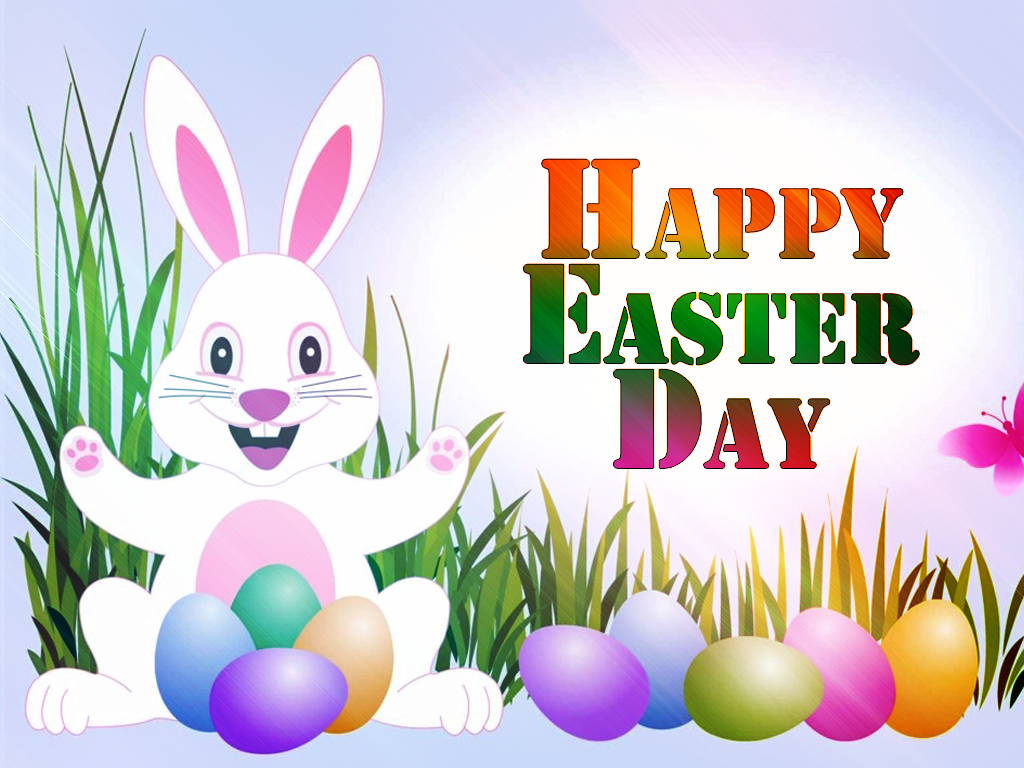 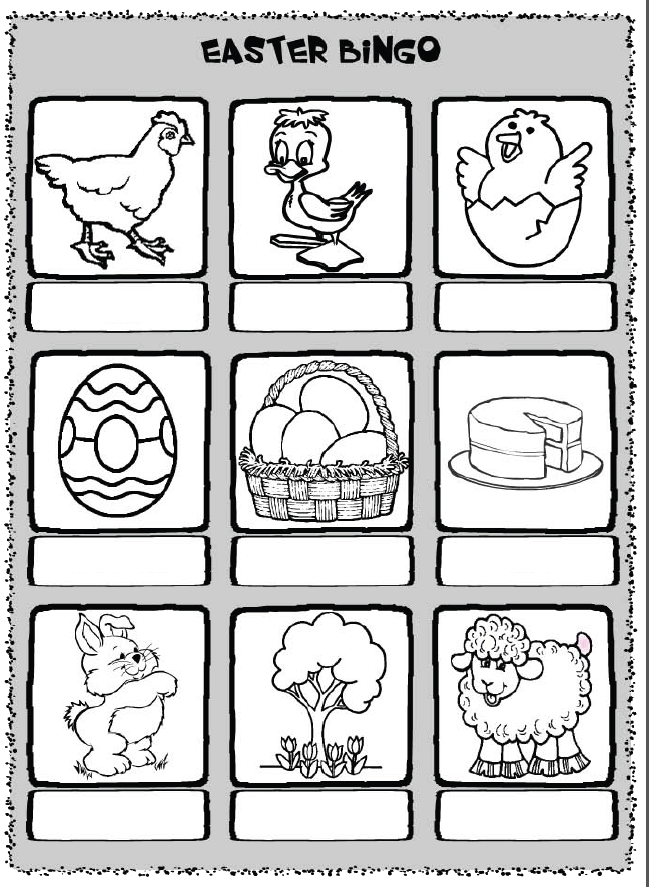 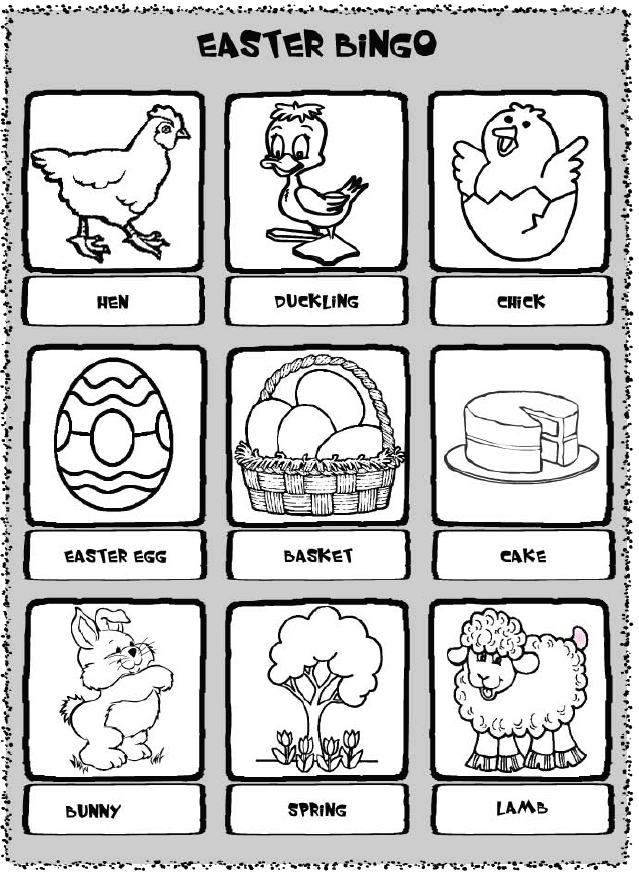 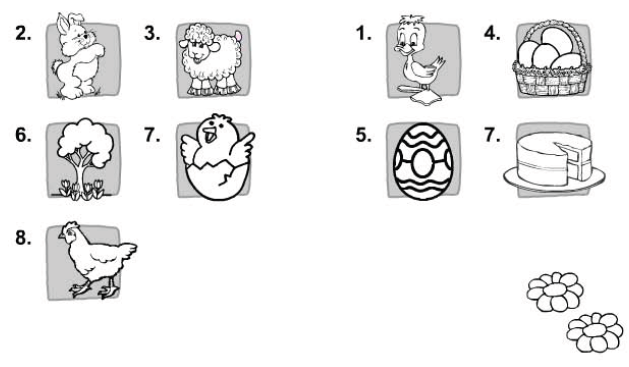 What is this?
gegs
What is this?
igprns
What is this?
ktaseb
What is this?
nyubn
What is this?
abml
What is this?
cnehkic
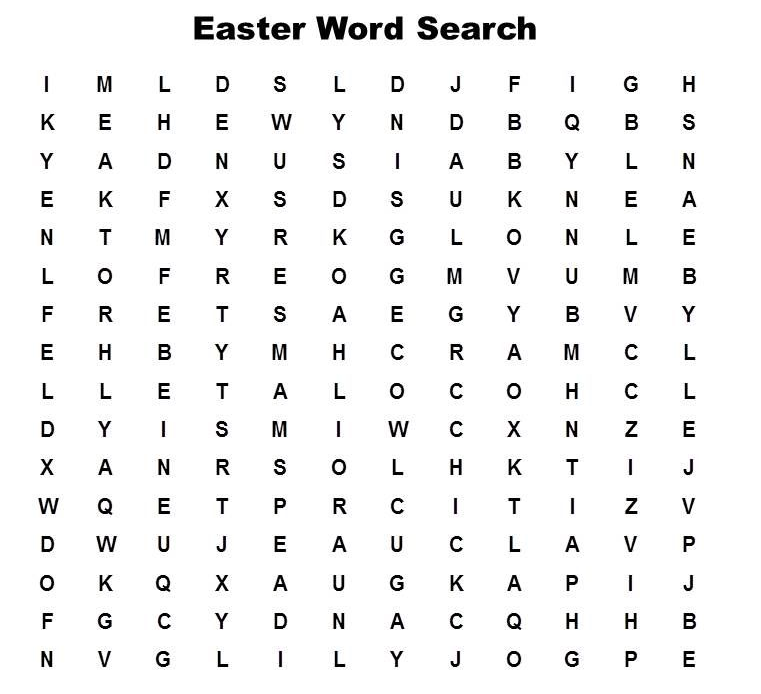 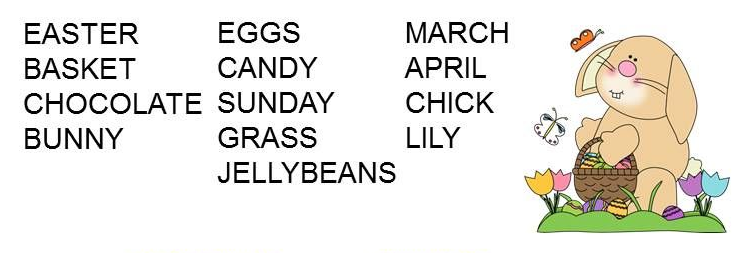 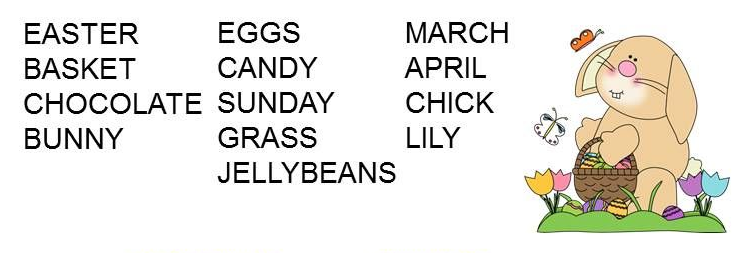 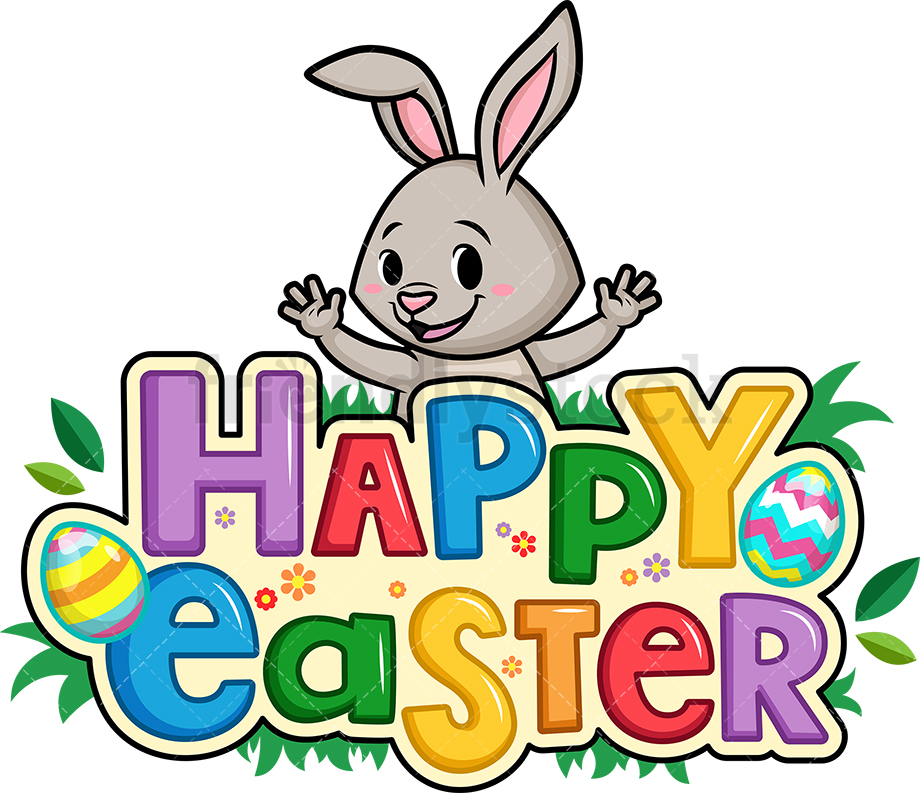